施工图审查
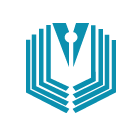 山东省施工图审查问题解答电气要点
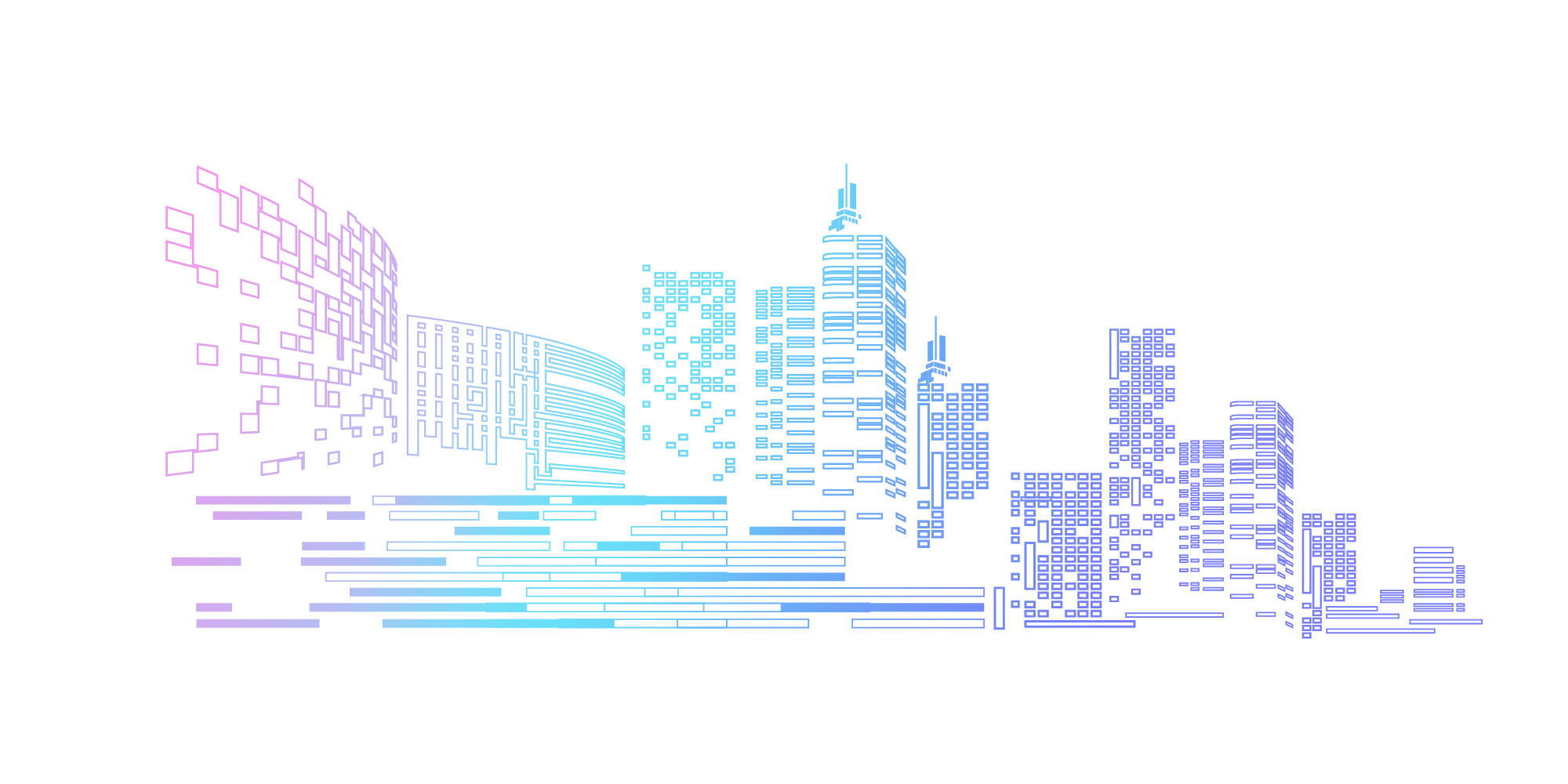 山东省建筑设计研究院有限公司   张钊
博士后、山东省工程设计大师
13806410860
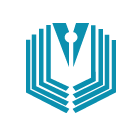 施工图审查
前言
        为贯彻落实国家和省建设工程设计审查相关政策技术文件，进一步提升全省建设工程勘察、设计、审查水平，保障建设工程设计、审查质量，山东省住房和城乡建设厅在向全省广泛征集设计审查疑难问题的基础上，组织编制了《山东省施工图审查常见问题解答》。共分两册，第一册：房屋建筑；第二册：市政工程。
    现在编制《山东省施工图审查要点》
主编单位：
山东省建筑设计研究院有限公司
济南市建设工程勘察设计质量监督站
参编单位：
淄博市鲁中勘察设计审查咨询中心
东营市建设工程施工图审查中心
主要起草人：（15图审27人调研）
林清新 
张 钊    孙韶光   李 荣   张 炜   张 明 
摘录52条，共79条。
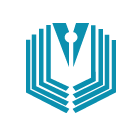 施工图审查
目录
5.1、政策性审查
5.2、设计说明
5.3、供配电
5.4、消防供电
5.5、火灾自动报警系统
5.6、照明
5.7、应急照明
5.8、防雷接地
5.9、智能化
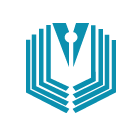 施工图审查
5.1  政策性审查
5.1.3居住小区电动汽车充电基础设施
2.充电设施预留安装条件指的是什么？
解答：预留安装条件指建设电缆桥架、保护管、电缆通道至专用固定停车位，在停车场每个防火分区设置独立电表计量间，配电室至电表计量间敷设供电线路，并安装计量箱、表前开关、表后开关，预留用电容量、充电设备安装位置。
5.2  设计说明
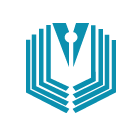 施工图审查
5.2  设计说明
5.2.1 当两个规范规定不一致时，是否可以只执行近期的规范？对于规范的“不宜”是否可以完全不执行？
解答：所有的现行规范都必须执行，当规范条文不一致时，按严格的执行。如有的规范为“可以”，有的规范为“不应”，则按“不应”执行。
国家规范中涉及消防方面的“不宜”，不要轻易突破，因为国家消防审查要点，违反“不宜”的都要在审查中作为意见提出。
5.2.2 设计说明必须明确的主要问题有哪些？
解答：
1.工程概况中应说明建筑物类别、性质、面积、层数、高度及供电负荷等级确定的依据；
2.各类负荷容量及总容量（计算负荷）；
5.防雷计算结果及类别、建筑物电子信息系统雷电防护等级；
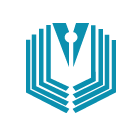 施工图审查
5.3、供配电
5.3.1 I类车库为一级负荷供电单位，其消防用电设备按照一级负荷供电。I类车库普通照明属于几级负荷，是否可按三级负荷供电？
解答：I类车库消防用电设备按照一级负荷供电,普通照明属于三级负荷，按照三级负荷要求供电。
5.3.2 平面图中是否要有防火分区示意图？
解答：每层平面图中包含两个或以上防火分区的公共建筑，应有防火分区划分示意图。
5.3.3 《供配电系统设计规范》GB 50052-2009第3.0.9条，备用电源的用电负荷严禁接入应急供电系统。是不是备用电源与应急电源不能共用柴油发电机？
解答：可以共用柴油发电机。应急电源系统的划分，是从引出干线开始，不是从发电机开始分开的。照明、电力自成系统，也是从干线开始的，不是说照明、电力从变压器就分开。
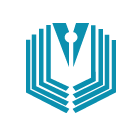 施工图审查
5.3.4 在变电所设计中，消防负荷与非消防负荷如何分配？
解答：在变电所中消防负荷应有单独的配电柜，消防负荷和非消防负荷可共用母线，也可变压器两侧出线。
5.3.5《民用建筑电气设计标准》GB 51348第9.3.5条第1款，电梯机房总电源开关不应切断下列供电回路：1）轿厢、机房和滑轮间的照明和通风；2)轿顶、机房、坑底的电源插座；3)井道照明；4)报警装置。为电梯供电的双电源箱设置在电梯机房内，是不是双电源箱总开关不能切断上述用电？
解答：不是。这里的电梯机房总电源开关是指电梯自带控制箱的总电源开关。上述供电回路可以接至电梯机房的双电源切换箱。
5.3.6 变电室设计深度应该如何把握？
解答：20(10)/0.4kV 变电室由其他部门设计时, 施工图设计内容应满足土建预留条件及变电所深化设计预留条件。
其中低压配电系统应包括干线回路的负荷名称、安装容量、需要系数、计算负荷、功率因数、计算电流、前级断路器整定电流、电缆选择、变压器分配情况等；配电柜的平面布置示意图；变电所接地与等电位联结图；应明确各回路是否设置电气火灾监控、能耗监测、消防切非、消防设备电源监控等。
5.3.7对于住宅建筑内负荷等级为二级的客梯，供电如何要求？
解答：为保障电梯的可靠运行，提高电梯的供电可靠性，应由满足二级负荷的双路电源供电，在机房内设置双电源自动切换箱。
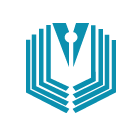 施工图审查
5.3.8《民用建筑电气设计标准》 GB51348-2019第13.5.5条规定，设置了电气火灾监控系统的档口式家电商场、批发市场等场所的末端配电箱应设置电弧故障火灾探测器或限流式电气防火保护器。储备仓库、电动车充电等场所的末端回路应设置限流式电气防火保护器 ，设计时是否要严格执行本条文？
解答：应按设计标准执行，商场、市场电弧故障火灾探测器与限流式电气防火保护器可只设一种；充电桩应设限流式电气防火保护器。
5.3.10变电所内已采取抬高地面，设置防水门槛措施后，是否还需在电缆沟内做找坡，最低点做集水坑，并设置排污泵？
  解答：变电所的电缆夹层、电缆沟和电缆室应采取防水、排水措施，可不设置固定式排污泵。
5.3.11电气火灾监控系统的控制器可否安装在变电室内？
解答：不能。依据《民用建筑电气设计标准》GB51348-2019第13.5.9的要求，电气火灾监控系统的控制器应安装在建筑物的消防控制室内。
5.3.12事故通风的通风机是否应分别在室内及靠近外门的外墙上设置电气开关？
解答：应该设置。依据《工业建筑供暖通风与空气调节设计规范》GB 50019-2015第6.4.7条的要求，事故通风的通风机应分别在室内及靠近外门的外墙上设置电气开关。
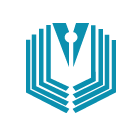 施工图审查
5.3.13宿舍、旅馆项目，门厅（大堂）、楼梯间、主要走道和通道的照明、安全防范系统用电负荷等级如何设计？
解答：应按不低于二级负荷供电，大型旅馆项目的客梯、生活给水泵、排水泵、经营及管理用计算机系统应按不低于一级负荷供电。
5.3.15无障碍服务设施内供使用者操控的照明、设备、设施的开关和调控面板有何特殊要求？
解答：依据《建筑与市政工程无障碍通用规范》GB 55019-2021第3.1.6条的要求，无障碍服务设施内供使用者操控的照明、设备、设施的开关和调控面板应易于识别，距地面高度应为0.85m～1.10m。
5.3.16建筑物电气设备用房和智能化设备用房，其地面标高有何具体要求 ？
解答： 根据《建筑电气与智能化通用规范》GB 55024-2022第2.0.3条的要求，建筑物电气设备用房和智能化设备用房，地面或门槛应高出本层楼地面，其标高差值不应小于0.10m，设在地下层时不应小于0.15m。
5.3.17电气及智能化竖井能与热烟井道贴邻吗？
解答： 根据《建筑电气与智能化通用规范》GB 55024-2022第6.2.8条的规定，电气及智能化竖井不应与厨房烟道、消防排烟井道、敷设有热力管道的管井贴临，可设置双墙进行隔热处理。
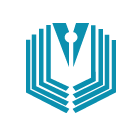 施工图审查
5.3.18 《建筑电气与智能化通用规范》GB55024-2022第4.3.1条要求由建筑物外引入的低压电源线路，应在总配电箱（柜）的受电端装设具有隔离功能的电器。是否必须用具有隔离功能的断路器？用隔离开关可以吗？
解答：必须设置具有隔离功能的电器。如果采用断路器应必须具有隔离功能，也可以采用隔离开关。
5.3.20对于电力变压器、电动机、交流接触器和照明产品能效水平有何要求？
解答：电力变压器、电动机、交流接触器、照明产品应满足现行标准的2级能效要求。
5.3.21无障碍电梯的呼叫按钮安装高度、电梯运行装置和抵达音响的相关规定应满足《建筑与市政工程无障碍通用规范
》GB55019-2021第2.6.1条的规定，这一条还需要电气专业在设计文件中表示出来吗？
解答：不需要，建筑专业选定了无障碍电梯就认为满足以上要求。
5.3.22电气设备用房与常积水场所贴邻时应采取防水措施，除了做双墙外，在隔墙的两侧做防水是否可以？
解答：不可以。
5.3.23为避免常积水场所在电气设备用房的正上方，两者之间做了夹层，对夹层的净高有无具体要求？
解答：净高应不低于0.8m，以满足检修要求并应有通风措施。
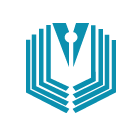 施工图审查
5.4、消防供电
5.4.1 消火栓泵与喷淋泵是否可采用两组双电源？消防设备能否共用双电源？
解答：根据消火栓泵与喷淋泵的功率及计算电流值，当主进线开关整定电流不大于315A时，宜采用一组双电源。当主进线开关整定电流大于315A时，宜采用两组双电源。
5.4.2 消防控制室与安防控制室合用时，可否采用一个双电源配电箱供电。
解答：不可以。消防、安防属于不同系统，对供电的要求不一样，控制室照明电源可引自消防系统双电源箱。 
5.4.3 车库排污泵是否是消防设备？
解答：用于消防排水的是，否则不是。消防电梯集水坑、消防泵房内排水泵，自动喷水及消火栓系统的排污泵均为消防设备。
5.4.4消防水泵房、 变电所中的送、排风机如何供电？
解答：消防水泵房、变电所中的送、排风机为非消防设备，但其供电等级应与消防负荷供电等级相同。
5.4.5 地下车库同一防火分区内，相同性质的负荷（如同为防火卷帘）可否共用双电源箱？
解答：可用同一个双电源箱，视为末端切换。
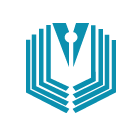 施工图审查
5.4.6《建筑设计防火规范》GB 50016-2014第10.1.6条规定，消防用电设备应采用专用的供电回路，专用供电回路是指从变配电室低压配电柜专用出线回路还是指消防用电设备的上一级线路？
解答：是指从本建筑物内总配电室低压母线上单独引出回路。如果变电室在本建筑物内，就是从变电室低压柜单独引出的回路；如果本建筑物无变电室，采用低压进线，就是从本建筑物总配电室的低压柜上单独引出的回路。
5.4.7消防水泵、消防电梯、防排烟风机等设备末端配电回路断路器如何选择？
解答：消防水泵、消防电梯、防排烟风机等设备末端配电回路断路器不应设置过负荷保护,电机应设堵转保护。
5.4.8《火灾自动报警系统设计规范》GB 50116-2013第9.2.2条规定，剩余电流式电气火灾监控探测器不宜设置在消防配电线路中，但是山东省地方标准《电气火灾监控系统设计、施工及验收规范》DB37/T 2863-2016要求设置，怎么执行？
解答：仅消防时使用的配电线路不设，平时及消防时均使用的配电线路需要设置。
5.4.9什么情况下应选用矿物绝缘电缆？
解答：当建筑物内设有总变电所和分变电所时, 总变电所至分变电所的35kV、20kV或10kV的电缆应采用耐火或矿物绝缘电缆。
消防水泵房、消防控制室和消防电梯的供电干线应采用矿物绝缘电缆；与非消防电缆敷设在同一电缆井、沟内，布置在电缆井、沟的两侧的消防配电线路应采用矿物绝缘电缆；特级建筑（建筑高度超过100m的高层民用建筑及单栋地上建筑面积超过10万m2高层公共建筑）中消防设备供电干线及分支干线应采用矿物绝缘电缆，其低压配电干线应采用火灾预警电缆。
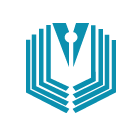 施工图审查
5.4.10《消防给水及消火栓系统技术规范》GB50974-2014标准11.0.12条规定，消防水泵控制柜应设置机械应急启泵功能，并应保证在消防控制柜内的控制线路发生故障时由有管理权限的人员紧急启动消防水泵。如何实现？
解答：设置机械应急操作手柄，一旦应急启动，拉动该手柄，以机械的方式闭合主回路上的接触器，让水泵直接启动。不应采用直接用断路器接通电源的方法启动消防水泵。
5.4.11《民用建筑电气设计标准》GB 51348-2019第7.2.2条1款，照明、电力、消防及其他防灾用电负荷，应分别自成配电系统。那消防风机房、电梯机房、水泵房等备用照明用电可否取自设在就地的双电源箱？机房内照明是否需要强制点亮？
解答：机房照明用电可以取自就地双电源箱。机房照明不需要强制点亮，因为机房照明不是疏散照明，属于备用照明。
5.4.12《民用建筑电气设计标准》GB 51348-2019第13.7.15条8款：严禁在应急照明电源输出回路中连接插座。是否要求应急照明配电箱不应有插座。
解答：不是。是指应急照明供电回路中不应接入插座。
5.4.13《民用建筑电气设计标准》GB51348-2019第13.8，13.9节对线缆选择采用了燃烧性能的指标，依据《电缆及光缆燃烧性能分级》GB31247分为A、B1、B2、B3四个等级，是否应调整设计文件，按《民用建筑电气设计标准》规定将线缆选择统一按燃烧性能等级进行划分，取消B、C、D阻燃电缆的标注，改为B1、B2、B3燃烧性能级别标注。
解答：两种分级方法均认可。
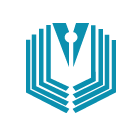 施工图审查
5.5、火灾自动报警
5.5.1住宅小区内消防控制室应该如何设置？
解答：当只有一栋住宅建筑,高度超过100m或35层,该栋楼应设消防控制室；当小区具有多栋需设置火灾报警系统的单体住宅时,应集中设置消防控制室。
5.5.2消防电话应该如何设置？
解答：消防控制室、消防值班室或企业消防站等处,应设置可直接报警的外线电话,此电话应明确不通过交换机。
主要通风和空调机房应设置消防专用电话分机；主要通风和空调机房指的是中心机房而非末端的空调机房。
5.5.3《火灾自动报警系统设计规范》GB50116-2013第3.1.6条，每只总线隔离器保护消防设备的总数不应超过32点。32点是指设备数还是地址数？平面图设计中是否应明确出每对总线连接的设备？
解答：32点指的是设备总数，不是地址数。平面图设计中应明确出每只总线隔离器总线连接的设备。
5.5.5火灾自动报警系统要求设置防火门的监控系统，如何设置？
解答：对于有消防控制室的报警系统（即集中报警系统或控制中心报警系统）应对常开、常闭防火门监视其开关、故障状态，对常开防火门在火灾时控制其关闭，并应将信号反馈至防火门控制器。对于区域报警控制系统不做要求。
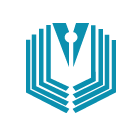 施工图审查
5.5.6 住宅火灾自动报警系统如何设置？
解答：1.建筑高度大于100m的住宅建筑，公共部位、储藏室、户内应设置火灾自动报警系统；
2.建筑高度大于54m不大于100m的住宅建筑，公共部位、储藏室应设置火灾自动报警系统，套内应设置家用火灾探测器；
3.建筑高度不大于54m的高层住宅建筑，当设置需联动控制的消防设施时，公共部位、储藏室应设置火灾自动报警系统，套内应设置家用火灾探测器或独立式火灾探测报警器；
4.户内设探测器时，卧室、起居室均应同时设置；
5.公共部位设置探测器时，储藏室应同时设置。
5.5.7住宅户内感烟探测器每个卧室及起居室均设置一个，当计算报警点数量时，每户所有的感烟探测器作为一个报警点还是按探测器数量计算报警点？
解答：火灾自动报警系统每个探测器1个报警点；通过家用火灾探测报警器接入系统的算1个报警点。
5.5.8住宅厨房必须设置可燃气体报警器接入火灾自动报警系统吗？
解答：不用，住宅厨房内可不设置火灾自动报警系统的探测器，可燃气体报警装置可由燃气公司负责。当设置由火灾自动报警系统报警的可燃气体探测器时，探测器应自成回路至消防控制室。
5.5.9门禁系统与火灾自动报警系统如何联动？
解答：应留有接口，并具有火灾时解除门禁控制的功能。
5.5.10消防设备双电源监测装置探测器设置的位置如何确定？
解答：消防设备电源监控主要是监测末端双电源的工作状态,在双电源进线开关后 (2个点)和双电源切换后(1个点)加装探测器，并将检测信号反馈至监控器。
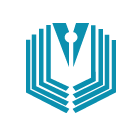 施工图审查
5.6、照明
5.6.1航空障碍标志灯是否可以接入应急照明配电系统？
解答：可以共用应急照明干线，不应共用末端箱。
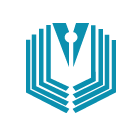 施工图审查
5.7、应急照明
5.7.4消防应急照明和疏散指示系统蓄电池电源供电时的持续工作时间如何确定？
解答：灯具应急启动后，在蓄电池电源供电时的持续工作时间应满足《建筑防火通用规范》GB 55037-2022第10.1.4条、《消防应急照明和疏散指示系统技术标准》GB 51309-2018第3.2.4条的规定。
 当采用集中控制型系统时，非火灾状态下灯具持续应急点亮时间不应小于10min；集中电源的蓄电池组和灯具自带蓄电池达到使用寿命周期后标称的剩余容量应保证放电时间，不应小于火灾状态下灯具持续应急点亮时间+非火灾状态下灯具持续应急点亮时间。
5.7.5总建筑面积大于20000m2的地下建筑，应急照明蓄电池工作时间不应少于1h，此处地下建筑是否包括地下车库？
解答：应包括地下车库。因为当发生紧急状况时，地下车库的人员也需要疏散。
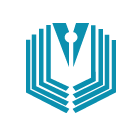 施工图审查
5.8、防雷接地
5.8.1 高层住宅阳台设置太阳能，是否每层太阳能支架均与防雷接地系统连接，还是仅60m以上须做防侧击雷部分的太阳能支架与防雷接地系统连接？
解答：根据《建筑电气与智能化通用规范》GB55024-2022第7.1.5条，应每层均设等电位连接。
5.8.2浪涌保护器的设计应注意哪些问题？
解答：1.说明中应明确雷电防护等级。按《建筑物电子信息系统防雷技术规范》GB50343-2012确定的雷电防护等级。
2.《建筑物电子信息系统防雷技术规范》GB50343-2012第4.3.1条表4.3.1，规定防雷防护等级，三级医院为A级，二级医院及五星级以上宾馆为B级。
3.《建筑物防雷设计规范》GB 50057-2010第4.2.4条第8款，在电源引入的总配电箱处应装设I级试验浪涌保护器（强条）。第4.3.8条第5款（强条），Yyn0型或Dyn11型接线的配电变压器设在本建筑物内或附设于外墙时，应在变压器高压侧装设避雷器；在低压侧的配电屏上，当用线路引出本建筑物至其他有独立敷设接地装置的配电装置时，应在母线上装设I级试验的浪涌保护器。
4.三级医院变电室低压配电柜母线浪涌保护器，应按《建筑物电子信息系统防雷技术规范》电源线路浪涌保护器冲击电流选择，Iimp ≥20kA，不能采用《建筑物防雷设计规范》规定的Iimp≥12.5kA。
5.《建筑物防雷设计规范》GB50057-2010第4.5.4条，固定在建筑物上的节日彩灯、航空障碍信号灯及其他用电设备和线路应根据建筑物的防雷类别采取相应的防止闪电电涌侵入的措施。第8款，在配电箱内应在开关的电源侧装设II级试验的浪涌保护器，其电压保护水平不应大于2.5kV，标称放电电流值应根据具体情况确定。
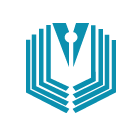 施工图审查
5.9、智能化
5.9.2移动通信信号是否需要覆盖地下车库及客梯轿厢内？
解答： 依据《建筑电气与智能化通用规范》GB 55024-2022第5.1.3条的要求，移动通信信号应覆盖地下公共空间及客梯轿厢内。
5.9.3设置多联机空调系统的大型公建是否需要设置建筑设备监控系统？
解答：不需要，但设置了新风系统的多联机空调系统的大型公共建筑应设置建筑设备监控系统。
施工图审查
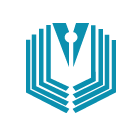 THANKS
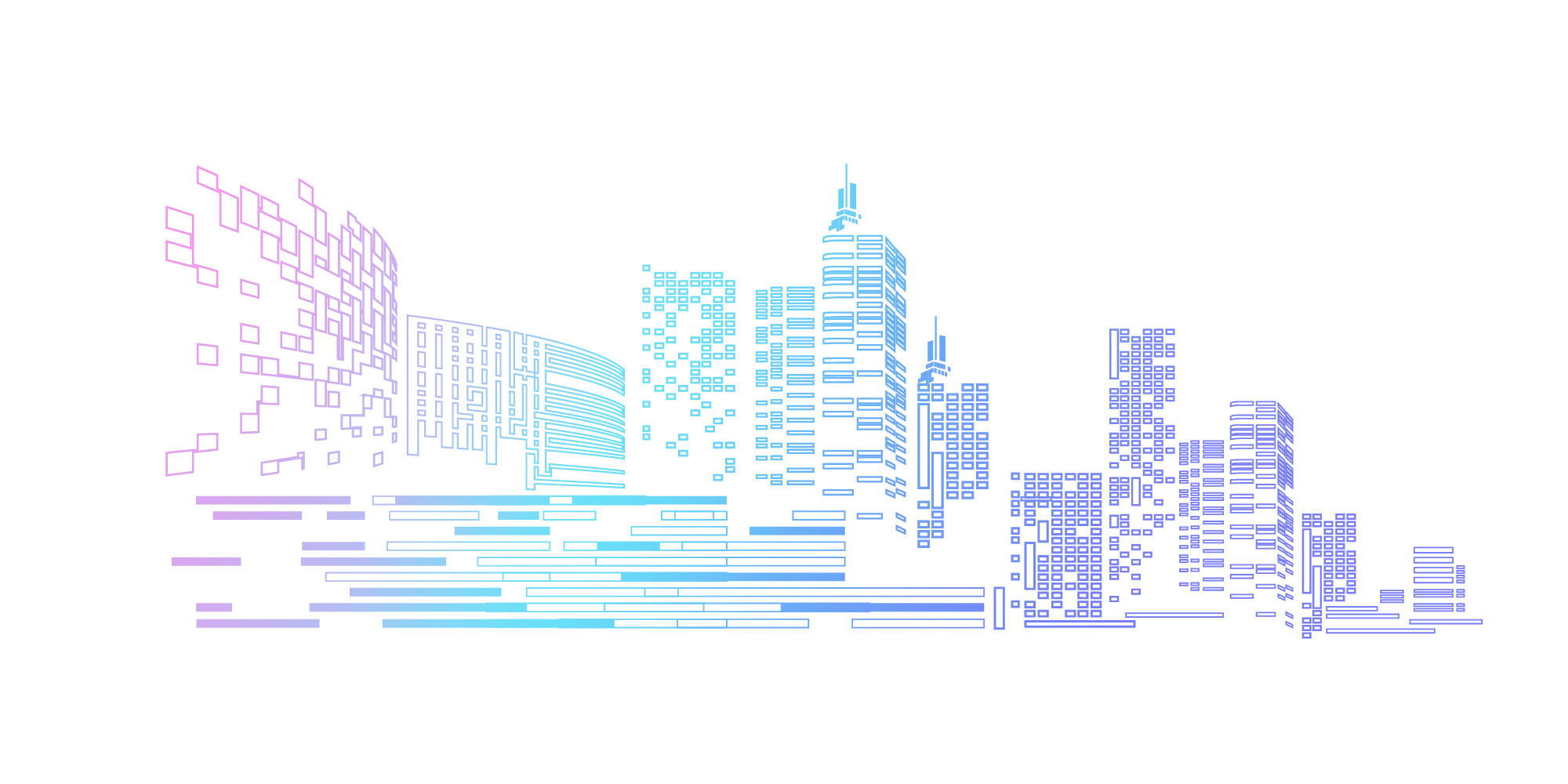 感谢观赏!